適性化職涯性向測驗
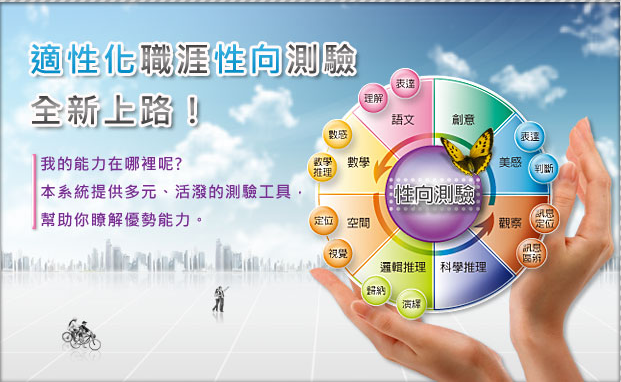 測驗內容
測驗說明
1.知悉帳號與密碼。施測網址http://career.ntnu.edu.tw/a 
2.測驗總共兩堂課，各45分鐘，分別完成 4 個測驗。當第一堂課 4 個測驗完成後，結束後會出現分隔頁，第二堂安排  的測驗時間，接續完成所有測驗。 
3.測驗進行中，請勿交談、請勿觀看他人的作答。 
4.不能修改之前的答案。 
5.在施測過程中電腦有問題的請舉手，請勿大聲喧嘩。 
6.作答完畢者，不要互相交談，不要隨意走動或打擾其他正在   作答的同學。
7.建議攜帶計算紙。
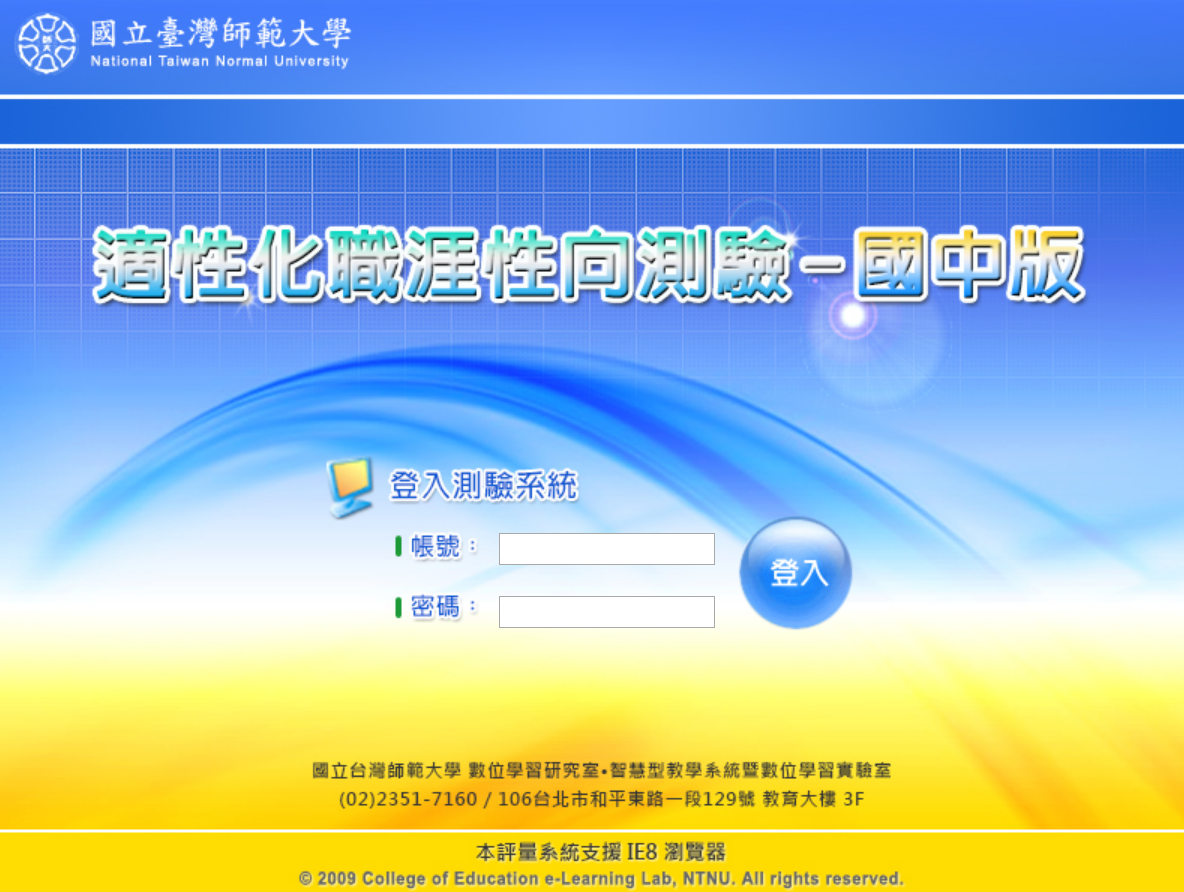 身分證(含英文)
學號
進入全螢幕登入畫面
輸入帳號、密碼進入
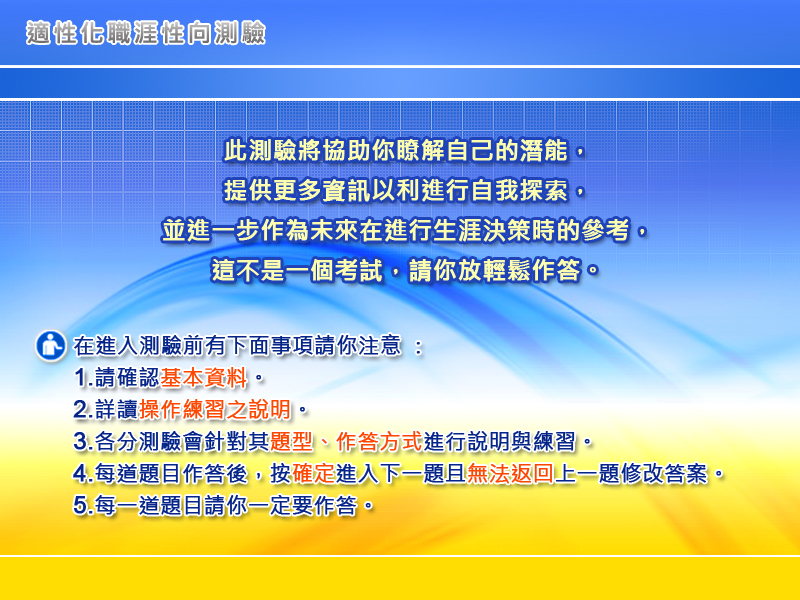 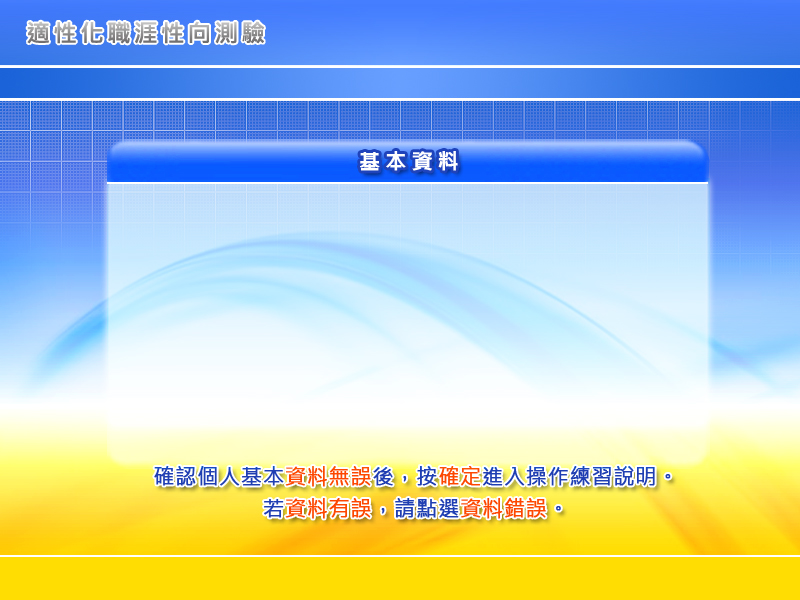 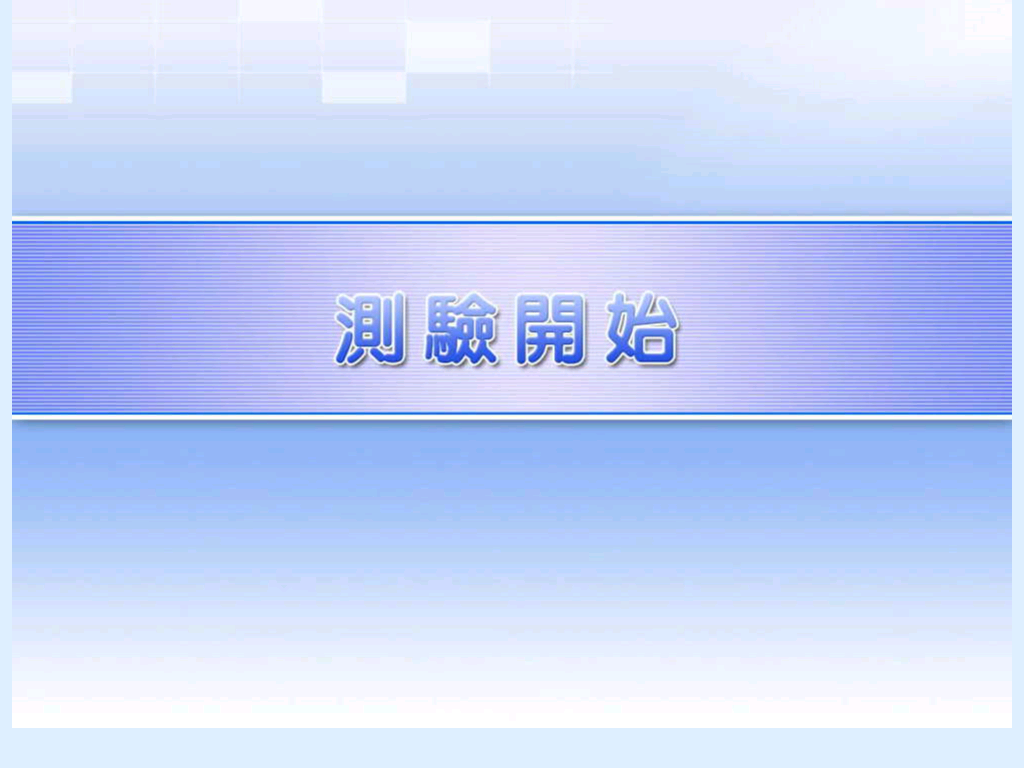 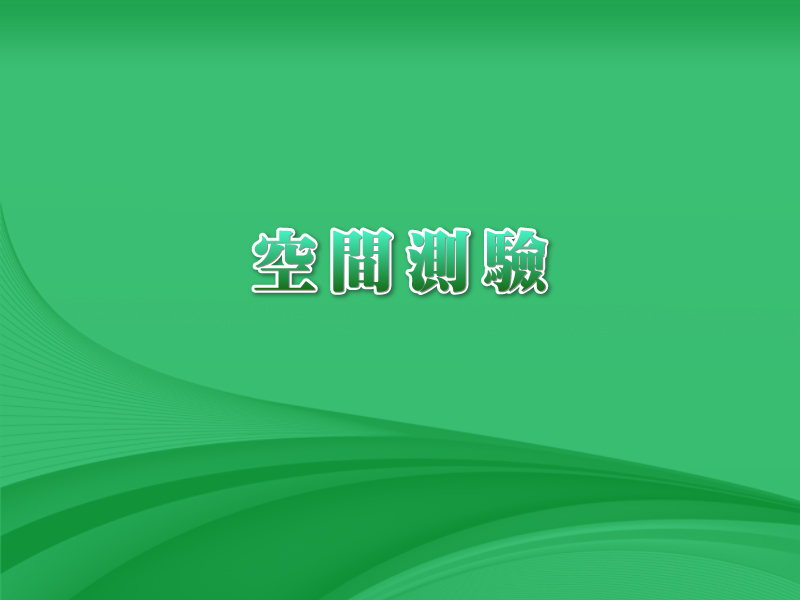 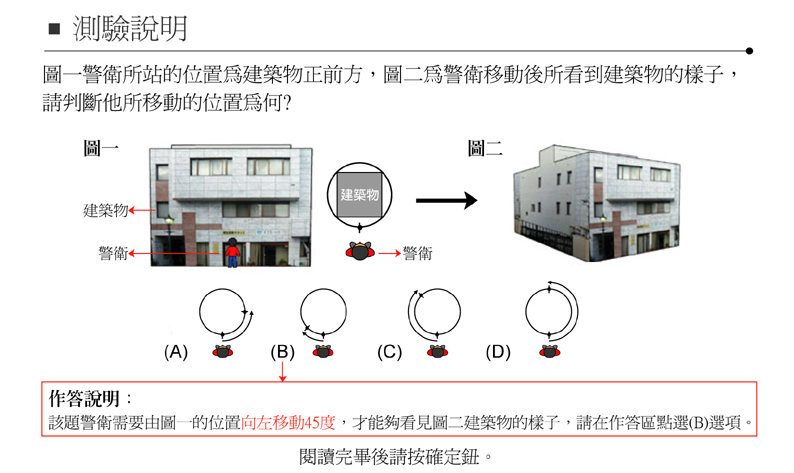 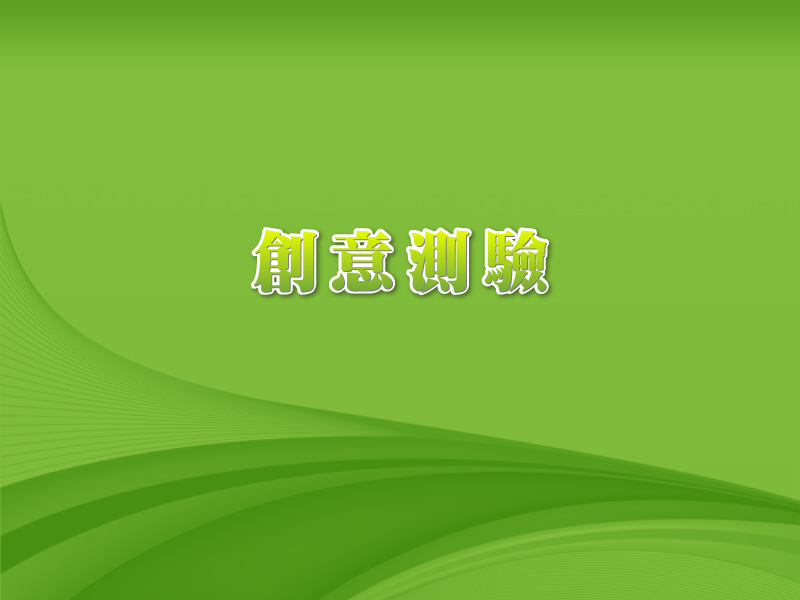 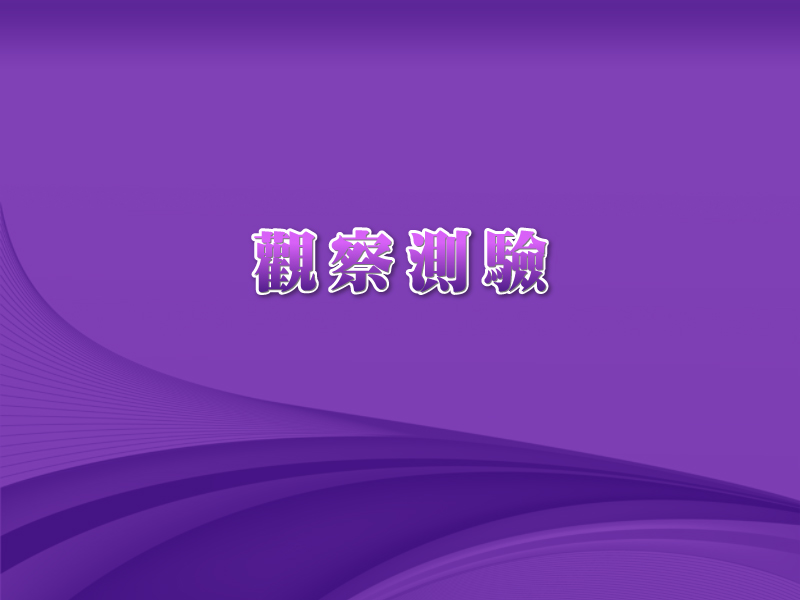 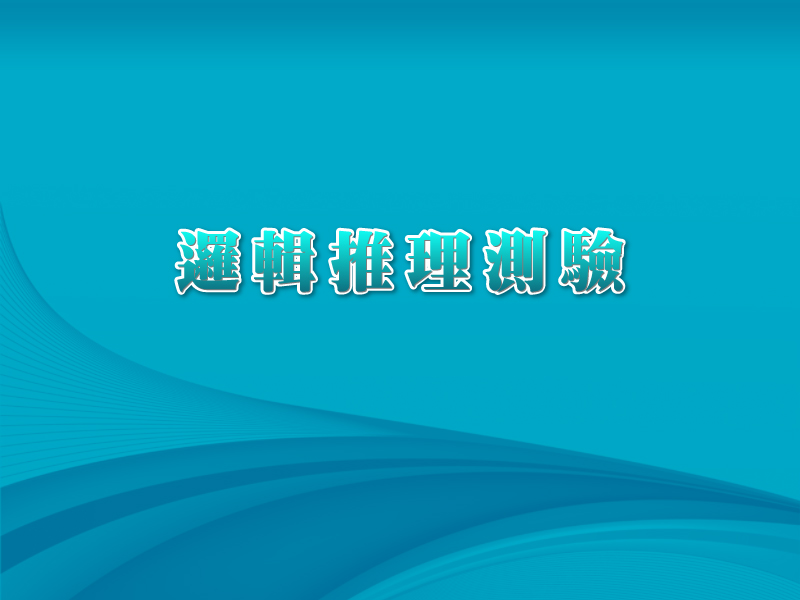 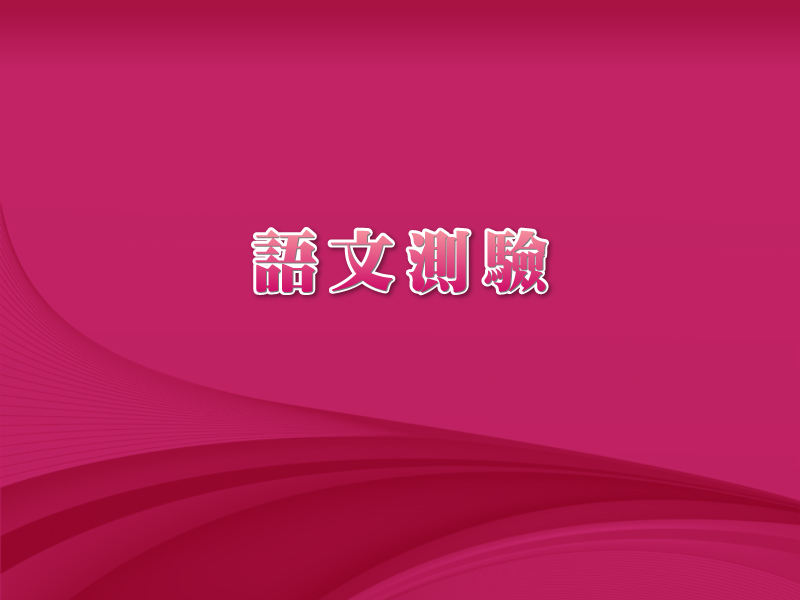 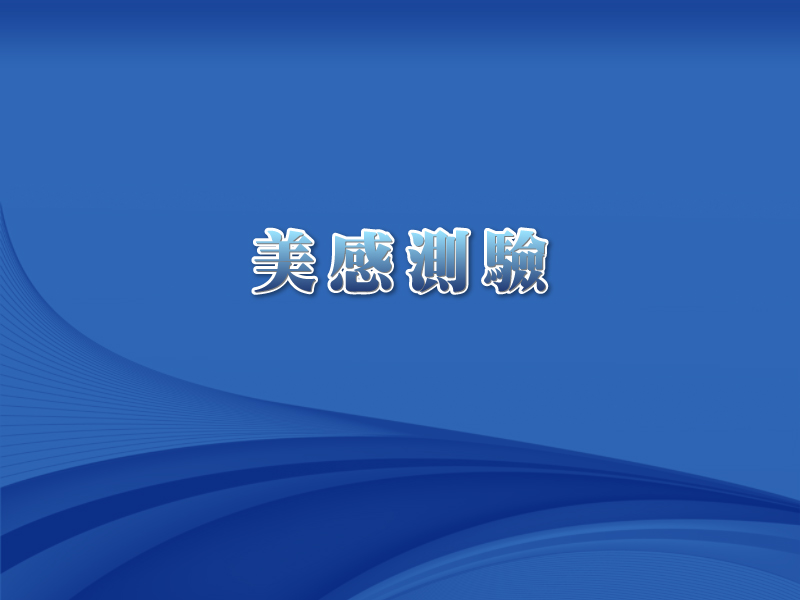 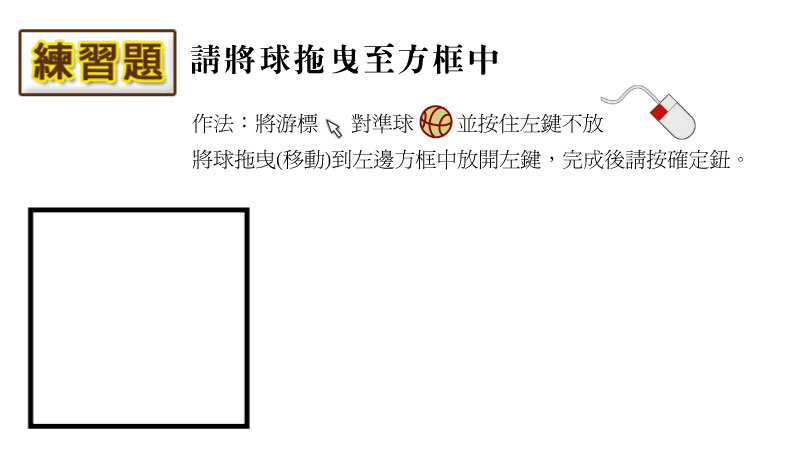 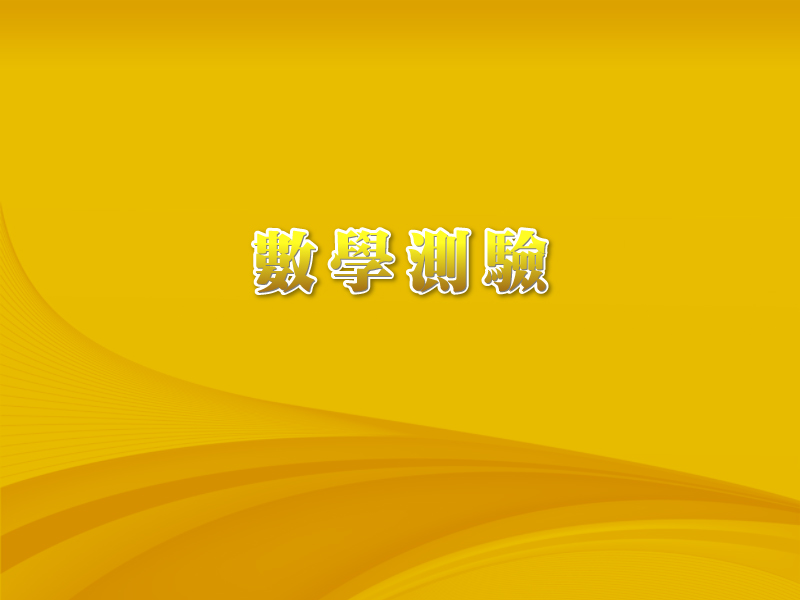 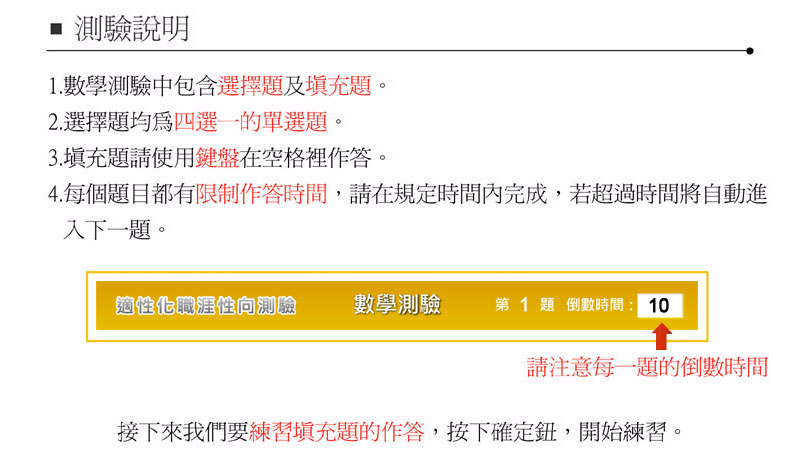 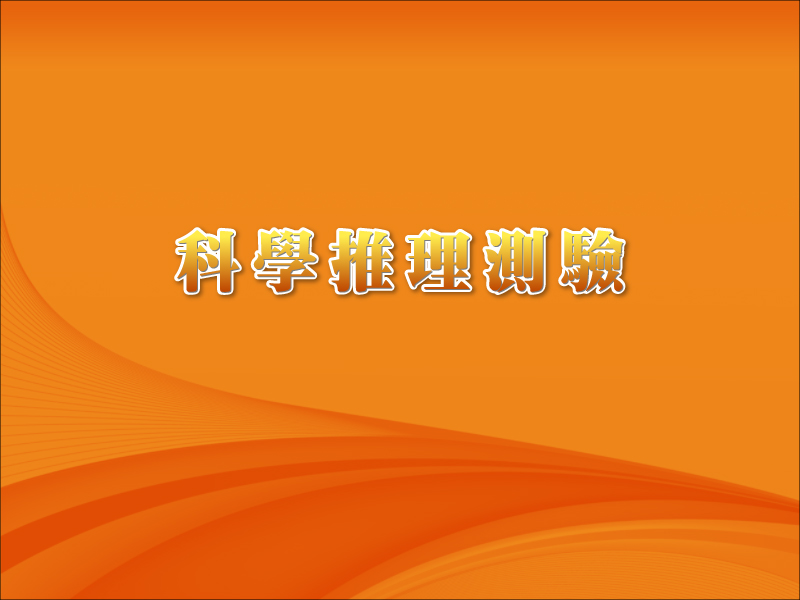 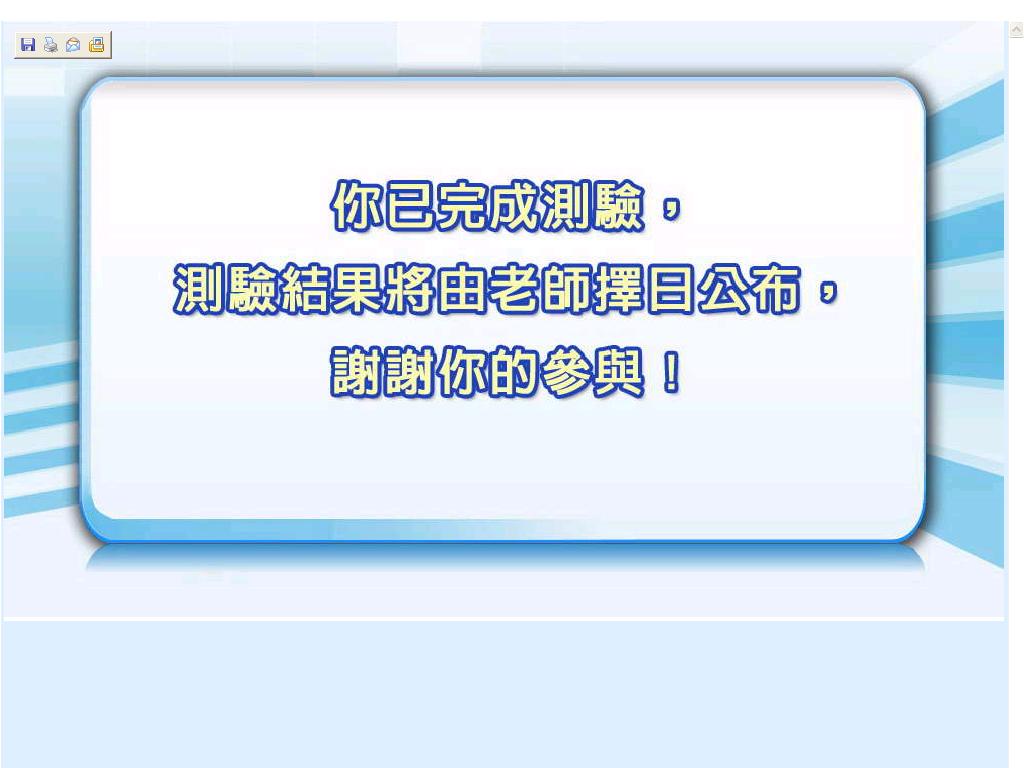 測驗結束畫面
關閉網頁可退出系統